Name:Reena Rani
Class :B.B.A First Year , Semester:2nd 
Subject:Understanding Social Behaviour
Topic: Socialization
Department :Commerce & Management  
College:I.B (PG )College ,Panipat
Affiliated to Kurukshetra University Kurukshetra
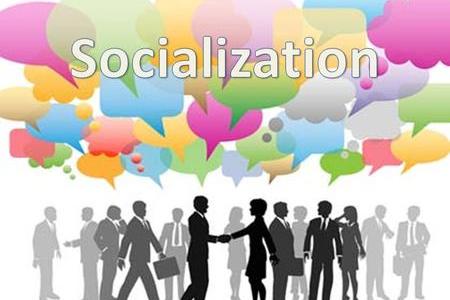 Meaning of socialization:
 Socialization is a process where people learn attitude , values and actions appropriate to individuals as members of a particular culture.
 Socialization is especially important for infants and children.
 Psychologist now realize that  socialization continues all across the life span , as long as people continue to learn from social experiences.
Definitions of Socialization:

According to Ogburn  “Socialization is the process by which the individual learns to conform to the norms of society”.
According to Bogardos  “Process of working together , of developing group responsibility, of being guided by the welfare needs of others”.
Features of Socialization:

Inculcates basic discipline
Helps to control behaviour
Formal and informal
Continous process
Goals of Socialization:
    There are three primary goals of socialization as given below
Socialization teaches impulse control and helps individuals develop a conscience.
Socialization cultivates shared sources of meaning and value.
Socialization teaches individuals how to prepare for and perform certain social roles occupational roles , gender roles and the roles of institutions such as marriage and parenthood.
Agencies of socialization:

1.   Family 
     It is the centre of childs life , as infants are totally  dependent on others.
2.  Religion
     Agents of socialization differ in effect across religious traditions.
3.   Peer group 
       It is a social group whose members have interests , social positions and age in common.
4.   School
       The next importance agent of childhood socialization is school. The child receives his education from the school.
5.    Friends or playmates
       The relationship between child and his friends is primarily based on mutual understanding and cooperation.
6.    The state
     The state is important agency of socialization. it is an authoritarian agency. it makes various laws for the people.It lay down model code of conduct.

 7.   Mass media
      The mass media are the means for delivering impersonal communication directed to a vast audience. The mass media such as newspaper, radio , movies ,books are also important in communicating.
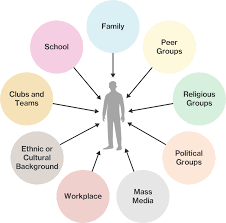 Socialization as process of learning: 

Imitation- Imitation is copying by an individual of the action of another. Example when a child attempts to walk his mother, he is imitating.
Suggestion- It is process of  communicating information which has no logical basis. Suggestion may be conveyed through language, pictures or any other medium.
Identification -In early stage the child cannot make any distinction between his organism  and environment .Most of his actions are  random. Through identification , he becomes sociable.
Language -language is medium of social intercourse .It is the means of  cultural transmission. Language also moulds the personality of an individual.
How socialization is important:

Socialization  converts man ,the biological being into man, the social being.
It provide the knowledge of skills.
Socialization contributes to the development of personality.
Stages of socialization:

Socialization consider four stages infancy to adulthood
1. Oral stage 0-1year
Dependent stage
Satisfaction of this stage help in development of  trust.
Adequate and regular feeding is very important.
The child is only concerned with its  oral needs.
Crying and smiling are  forms of early social behaviour.
2. Anal stage 1-3year
The child undergoes toilet training, acquire other skills.
It is taught to distinguish between right and wrong actions through a system of reward and punishment.
3. Oedipal stage  
In this stage the child becomes a member of family as a whole.
The child learns to identify itself with the social role on the basis of its sex.
In this stage there is a lot of pressure on the child to identify with the right sex.
Boys generally identify with the father and girls their mother.
4.  Stage of adolescence 
Boys and girls try to break free  from parental control.
The adolescent undergoes a number of physiological changes.
This stage starts with the onset of  puberty and conditions through the Teenage years.
This is a stage  of transition from childhood to maturity during which new patterns of behaviour are learnt to meet the increased demands of peer group and of adult society.
In conclusion :

   Socialization is meant to turn us into conforming members of society. 
    we do some  things and not others as a result of socialization. 
    Our  social mirror the result of being socialized into self and emotional set up effective controls over our behaviour.
Thank You